Lower Key Stage 2 Geography Curriculum
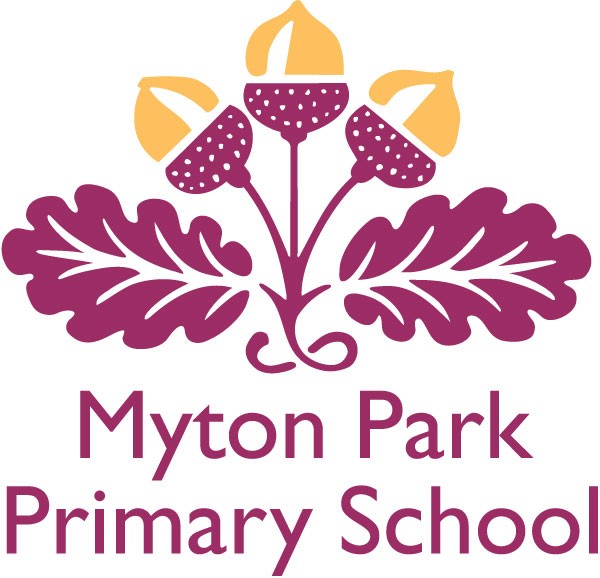 Together we Nurture, Inspire and Achieve
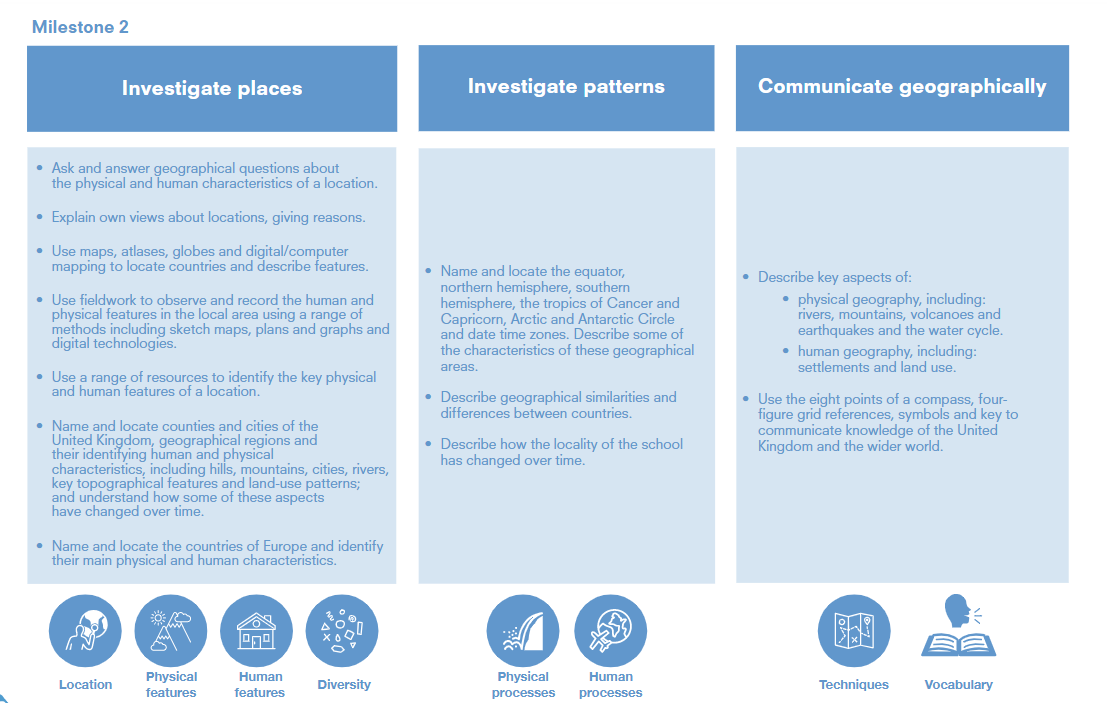 Geography topics overview
Geography topics are organised and referenced around a geographical schema.  Each topic either introduces an aspect of the schema or references previous instances of it.  Below is an overview of the topics we teach and which aspects of the schema it strengthens:
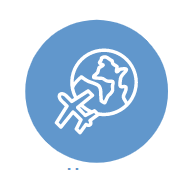 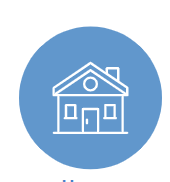 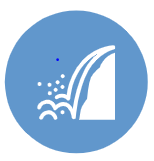 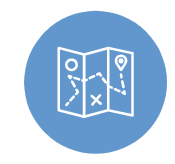 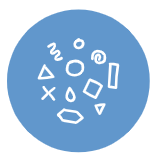 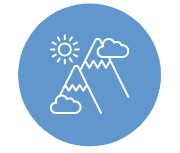 Physical 
processes
Location
Physical 
features
Human 
processes
Human features
Diversity
Techniques
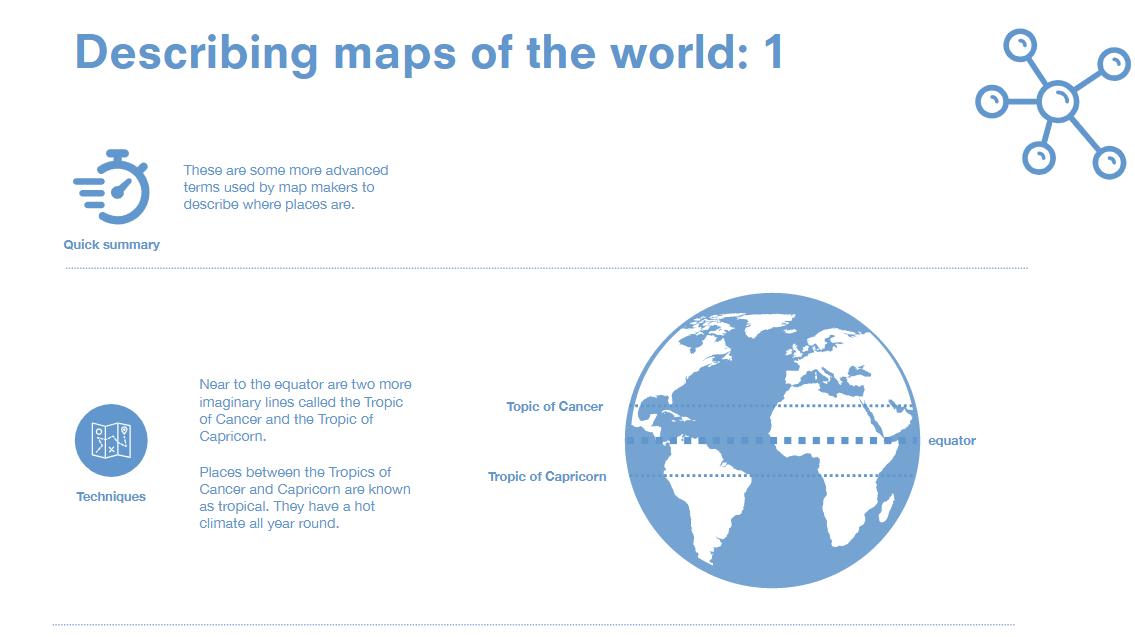 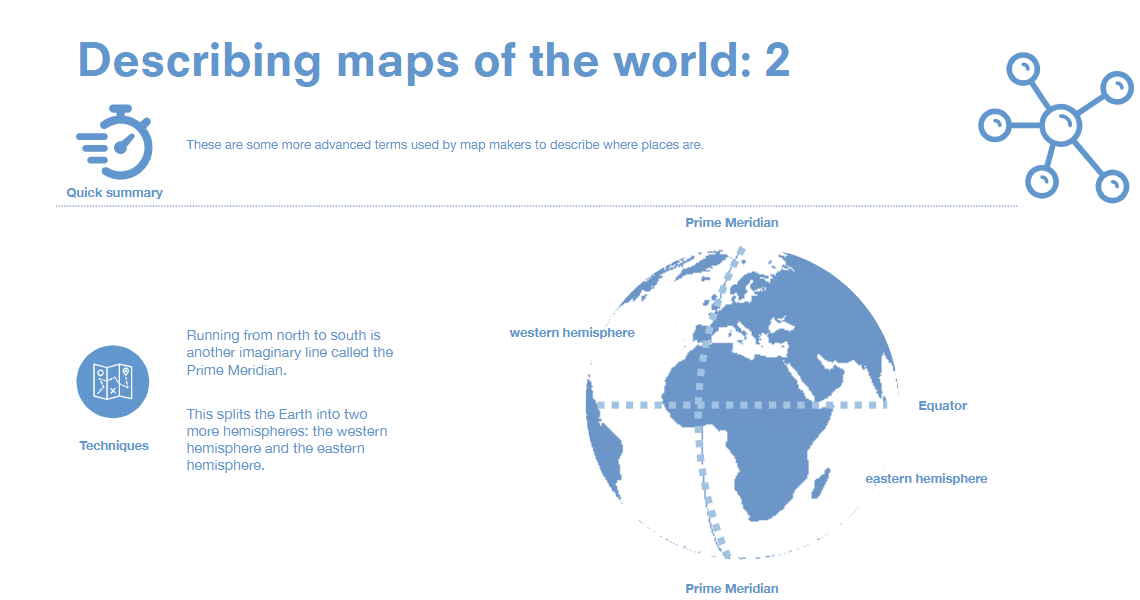 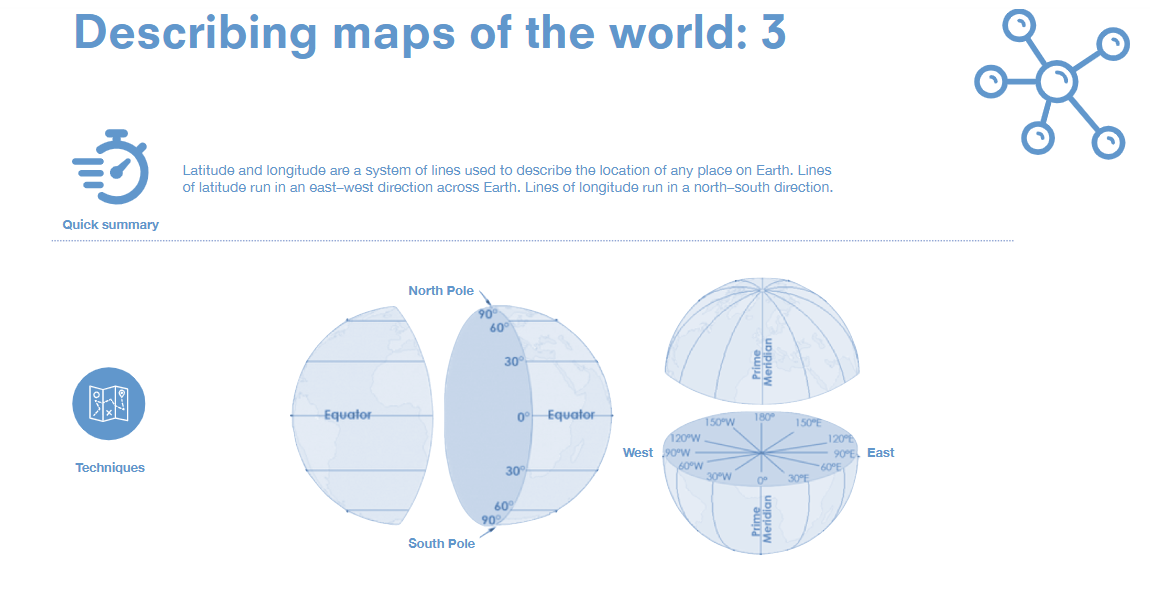 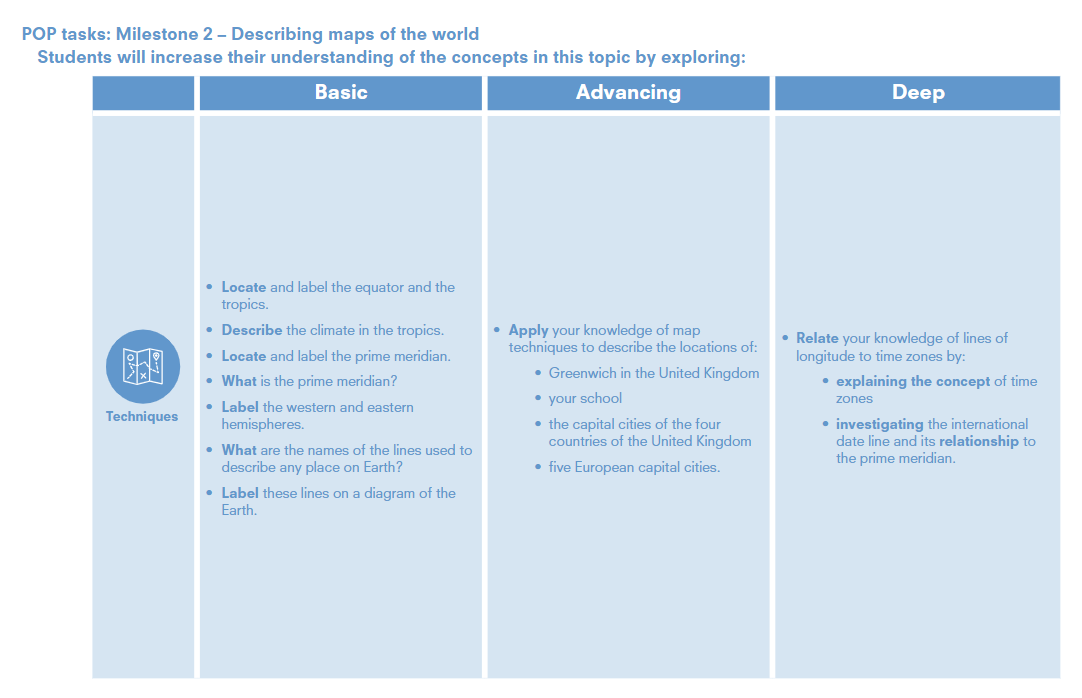 Describing  the World
Decide how many lessons you will spend on the topic and use the information on the knowledge web to create the take-aways for each lesson​
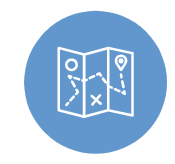 This table shows the knowledge that will be taught in each lesson.
Techniques
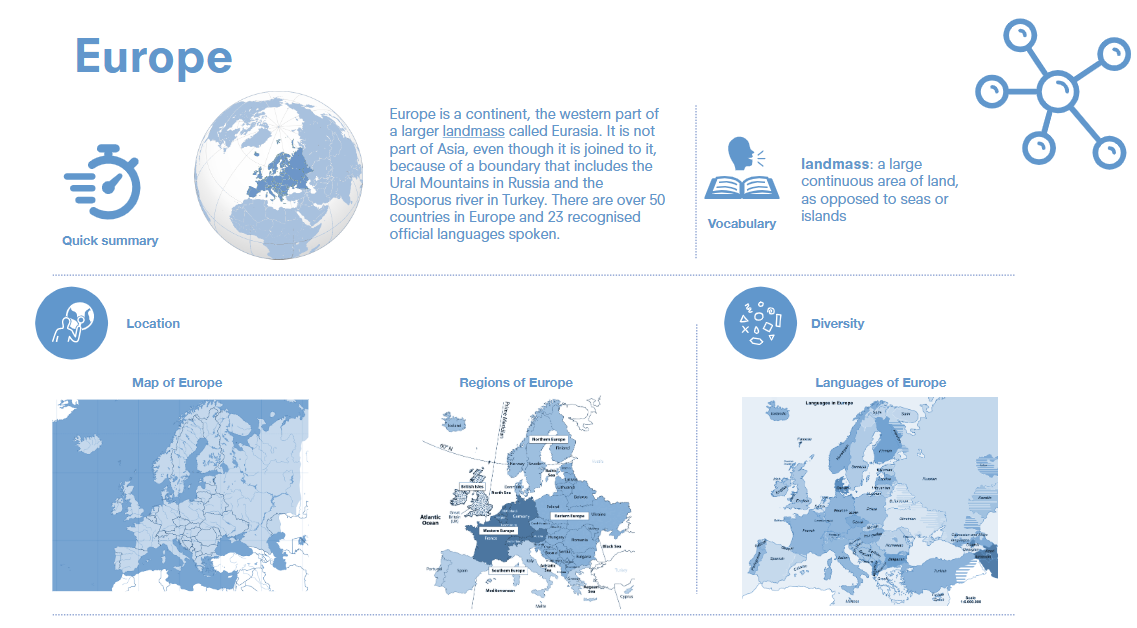 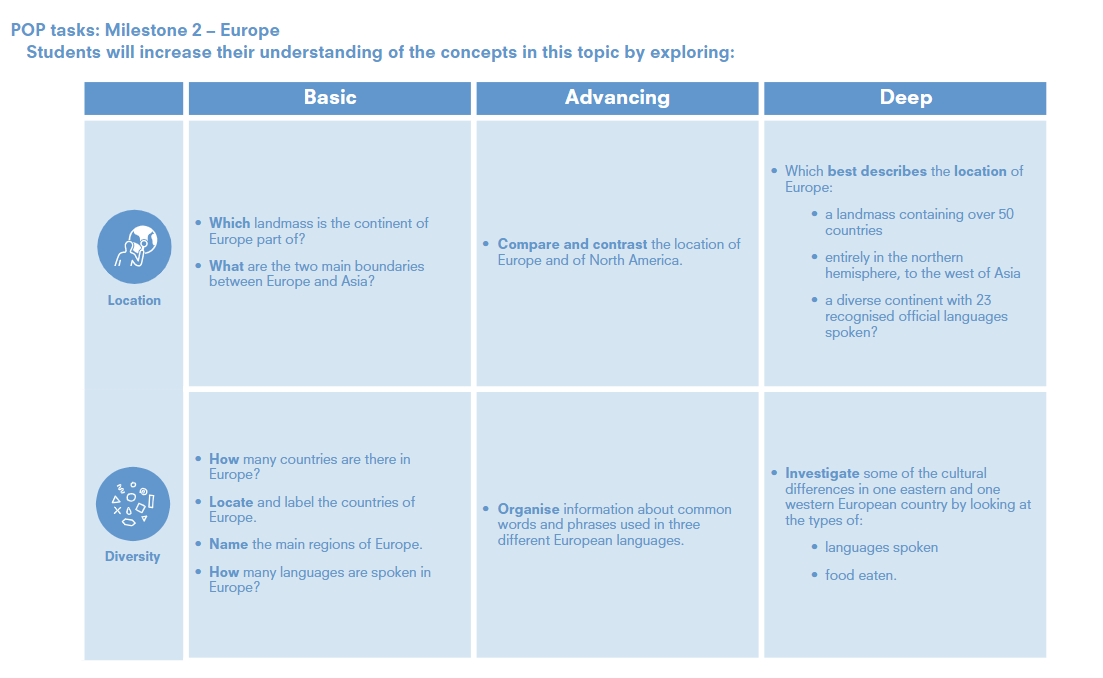 Europe
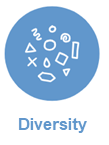 Location
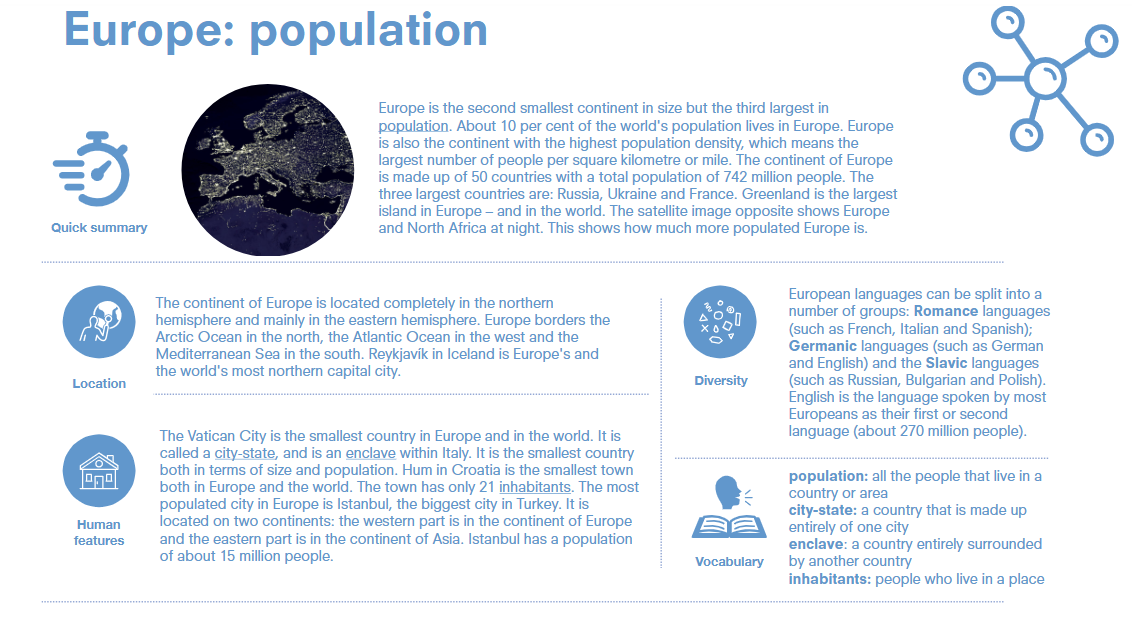 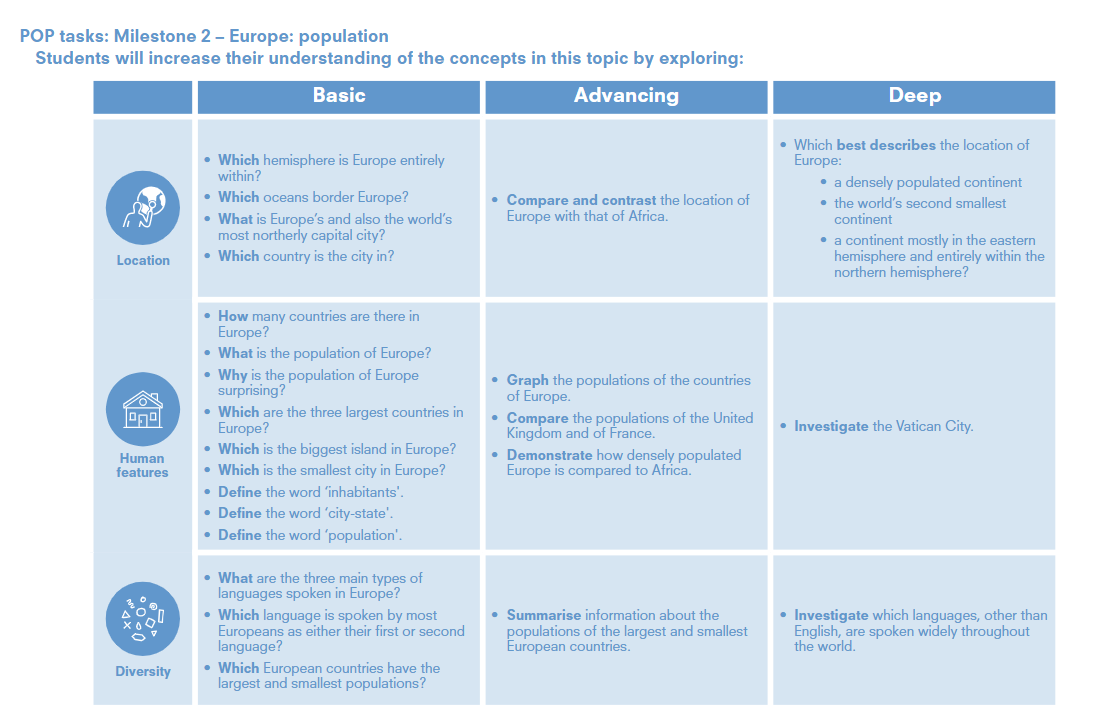 Europe: Population
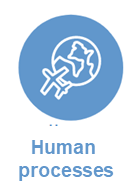 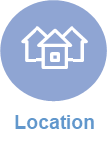 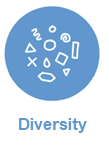 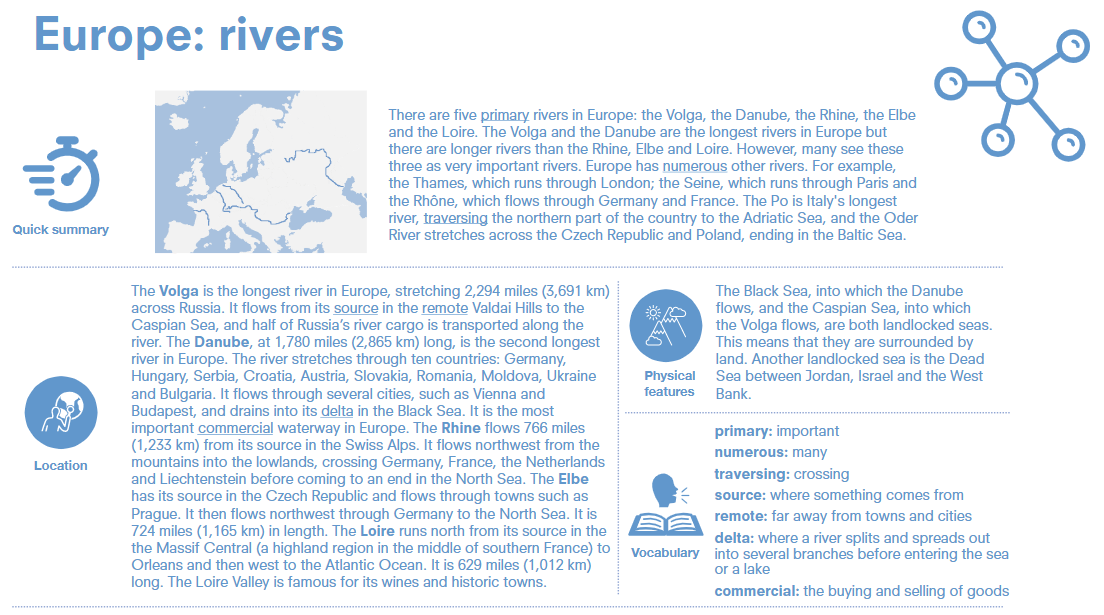 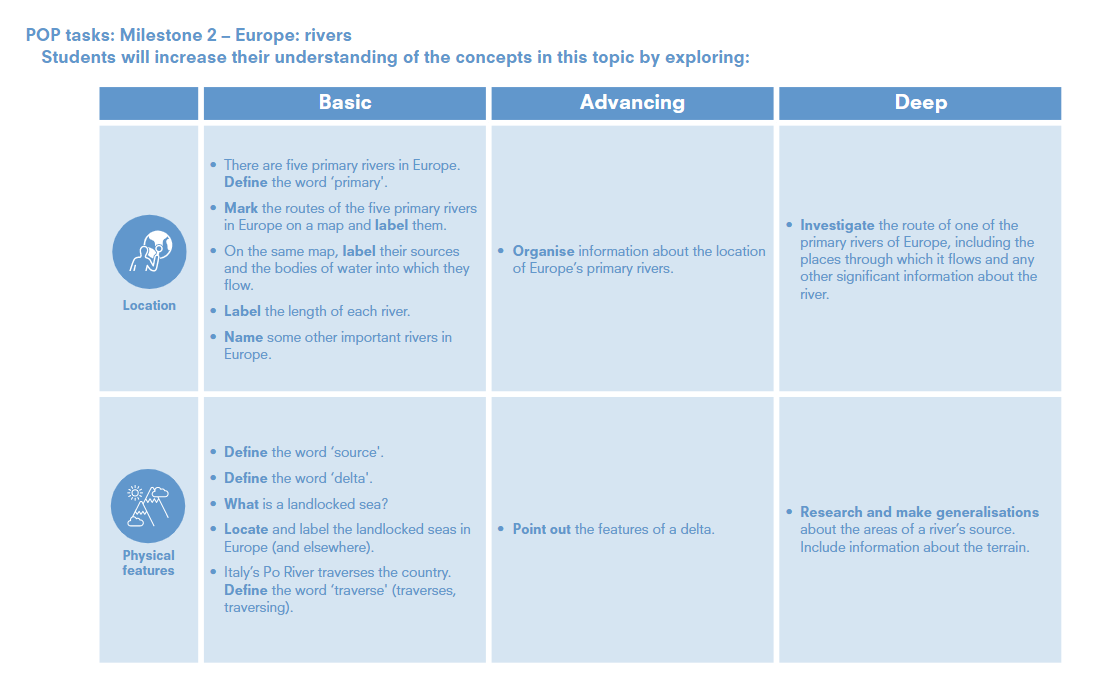 Europe: rivers
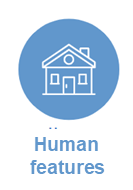 Location
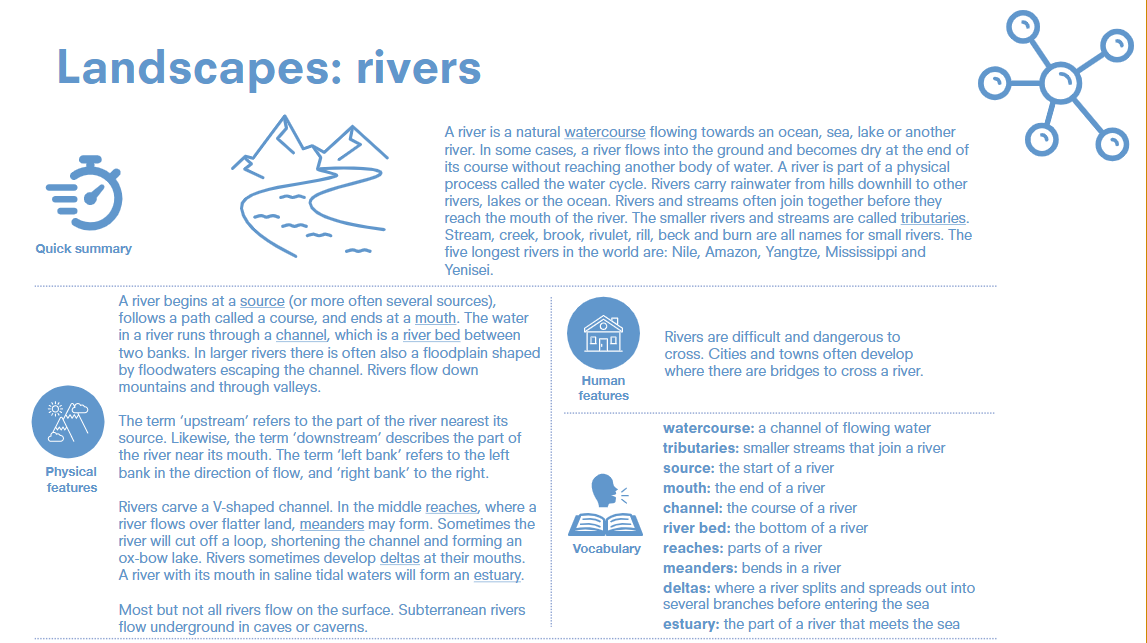 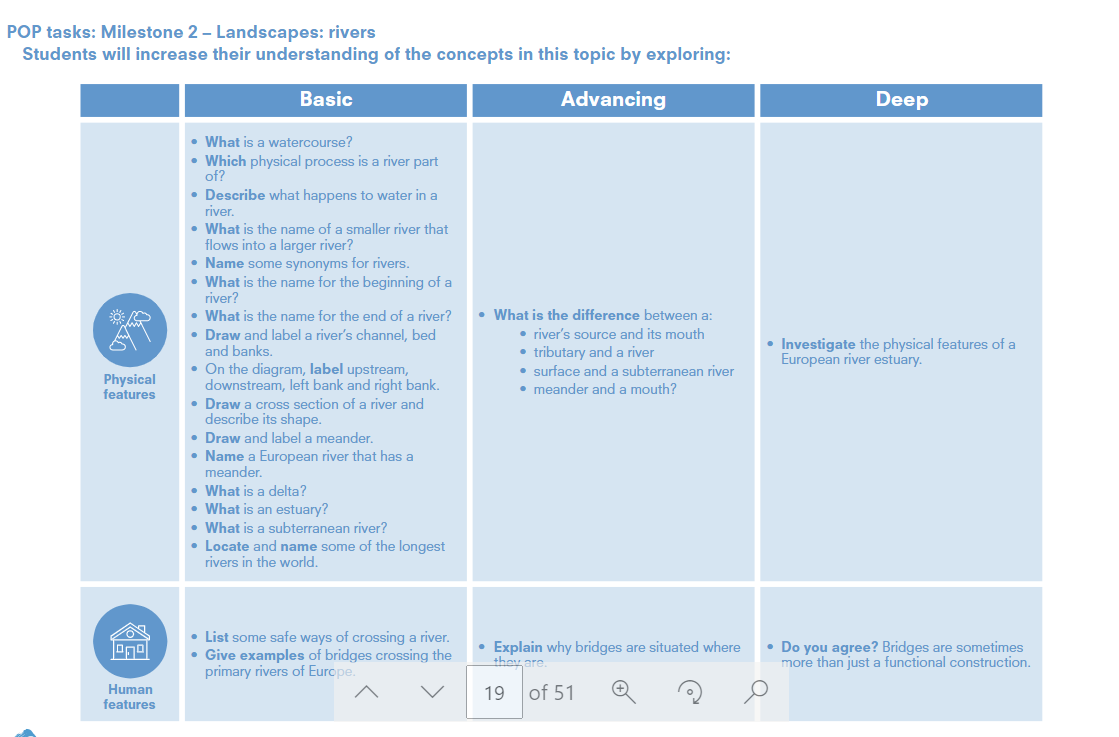 Landscape:rivers
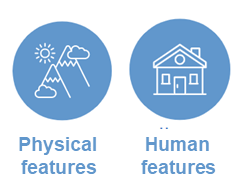 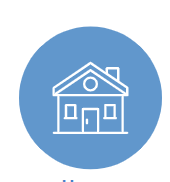 Human features
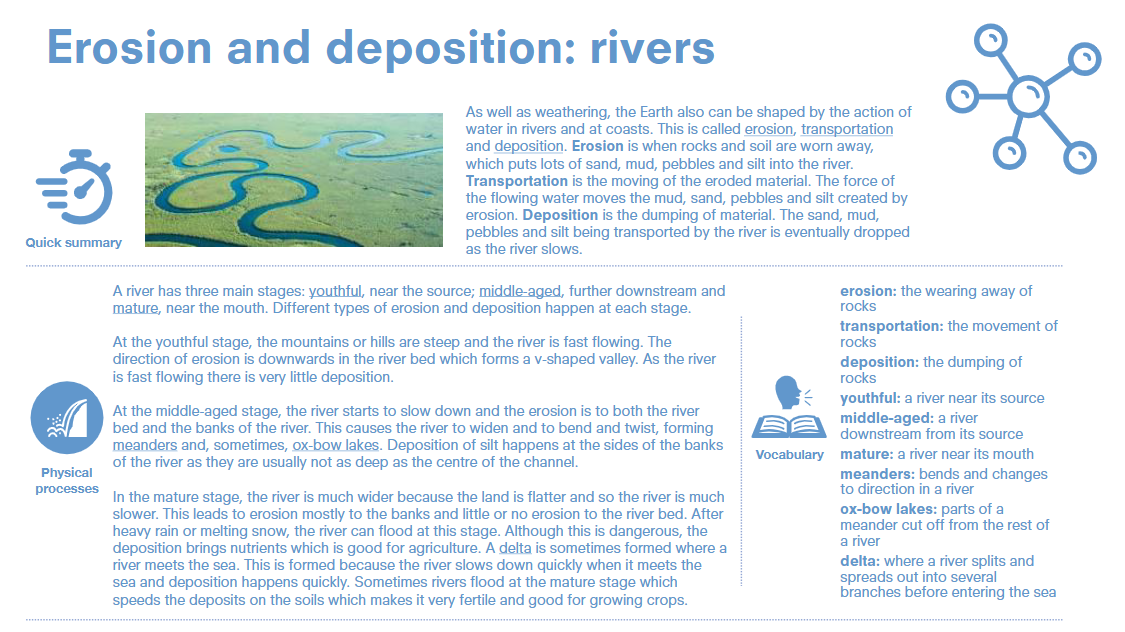 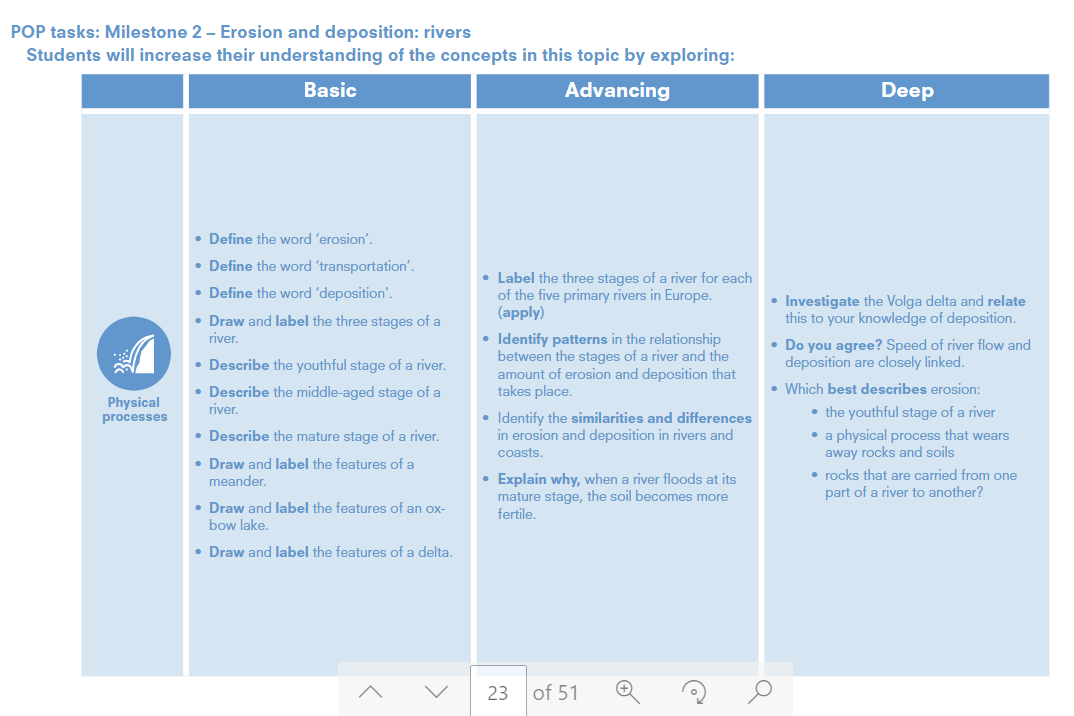 Erosion and deposition:rivers
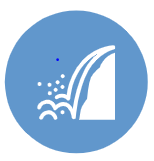 Physical 
processes
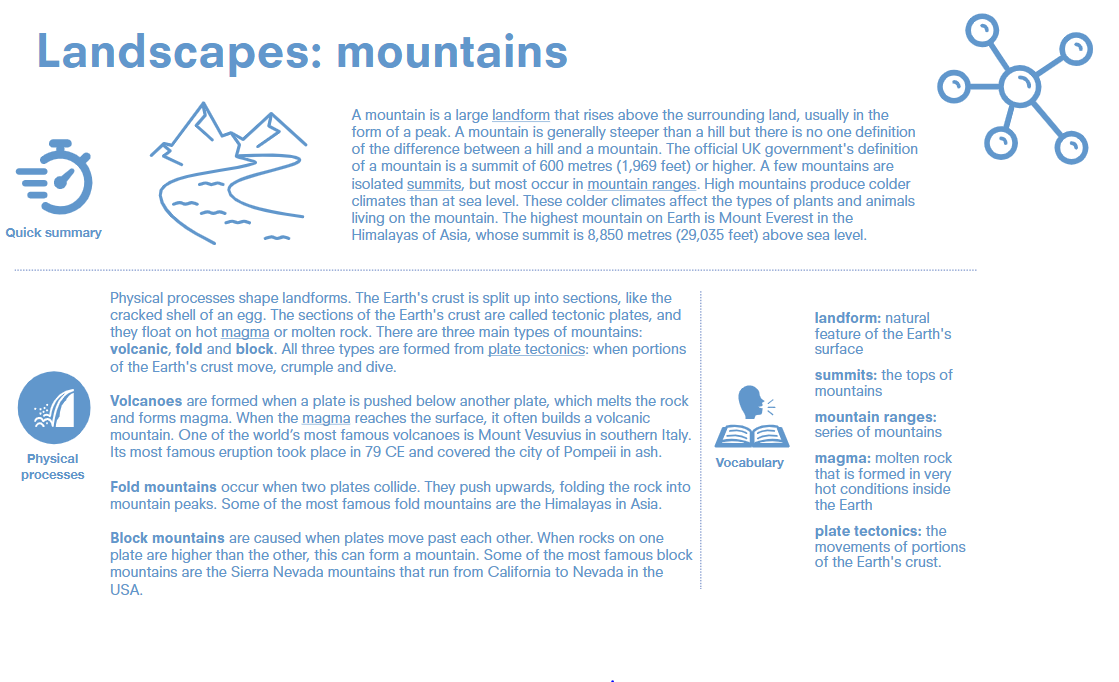 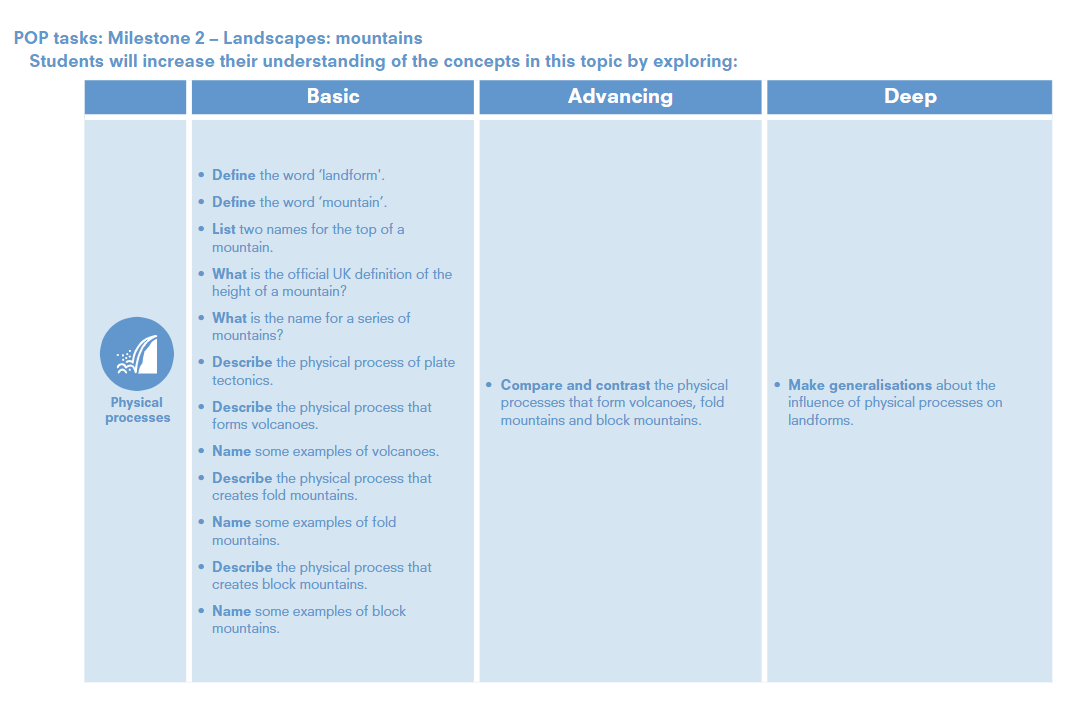 Landscapes: Mountains
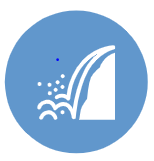 Physical 
processes
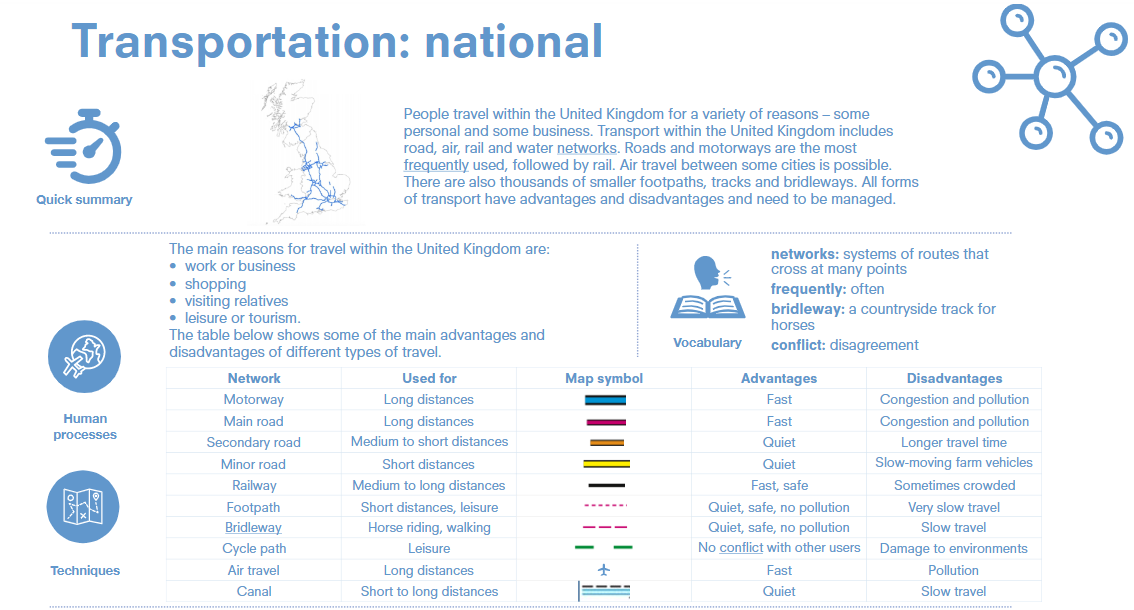 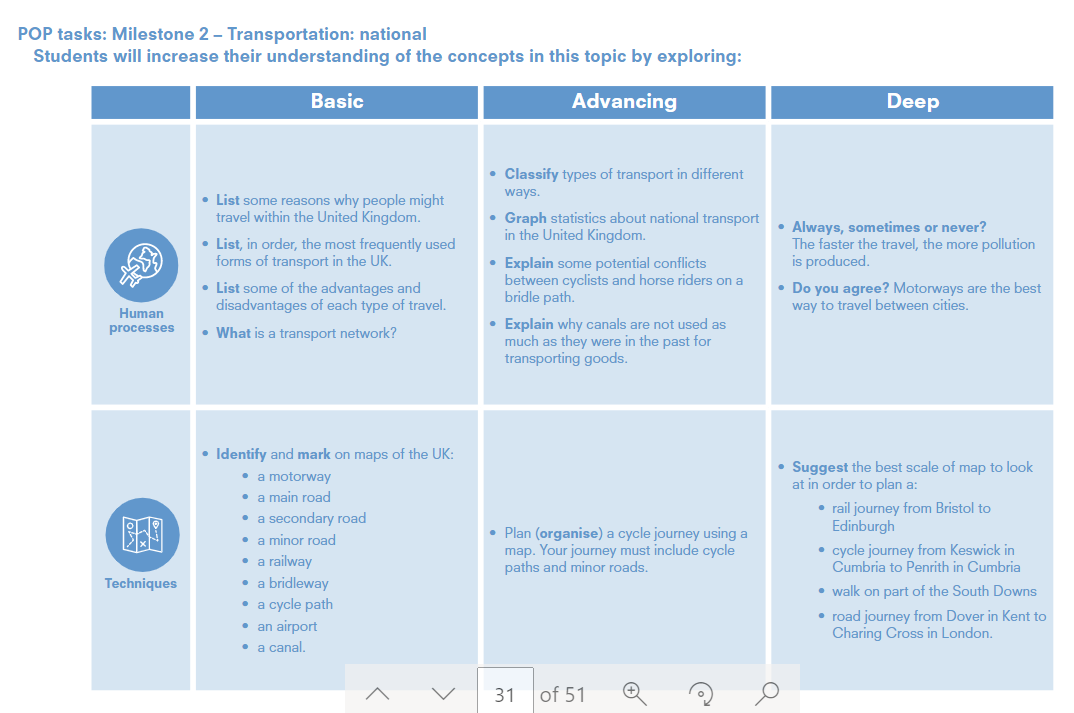 Transportation: national
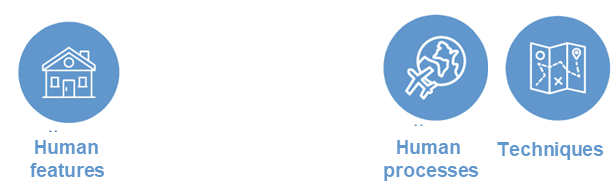 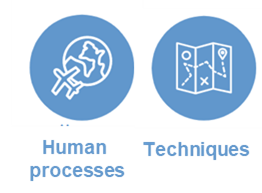 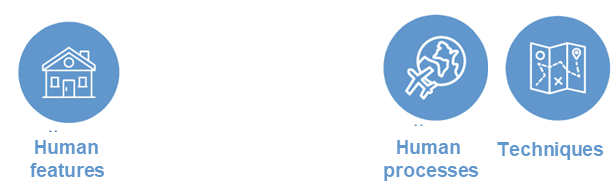 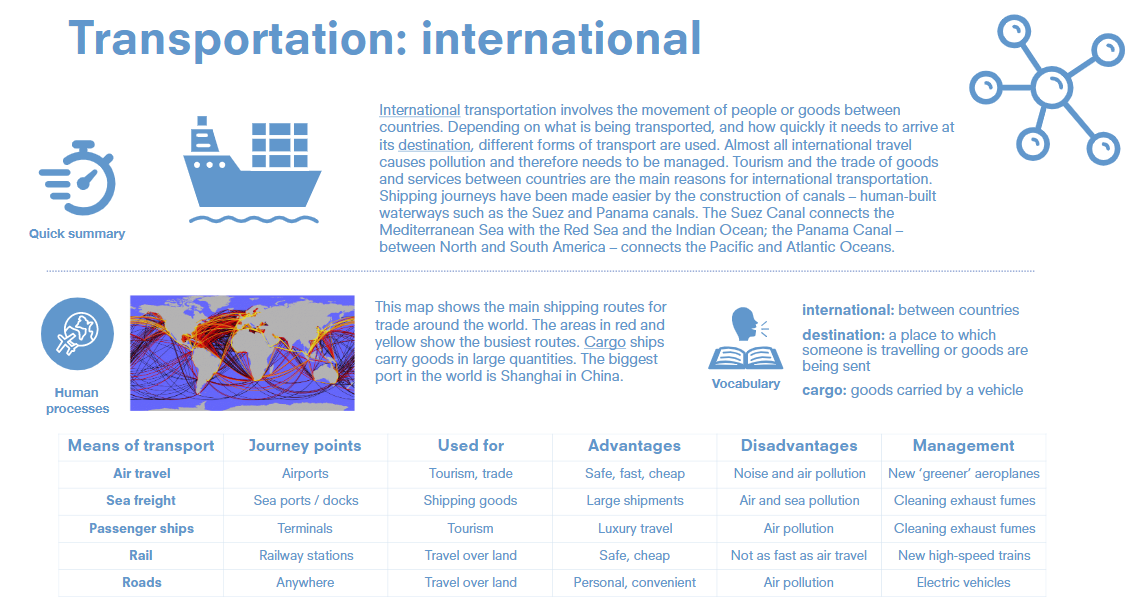 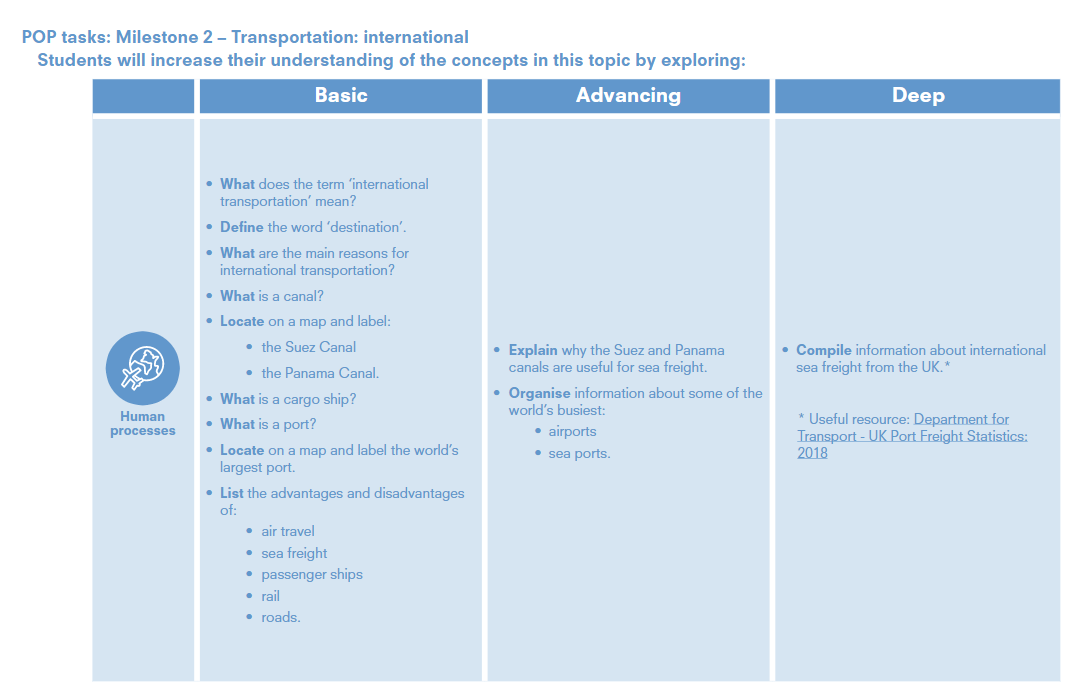 Transportation: International
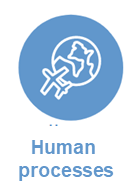 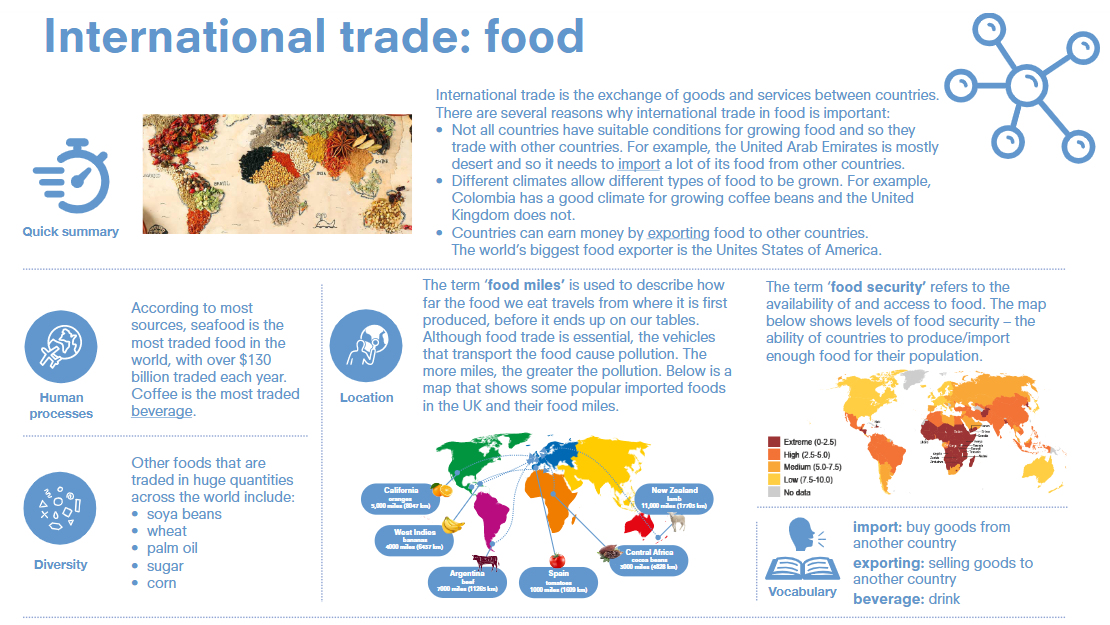 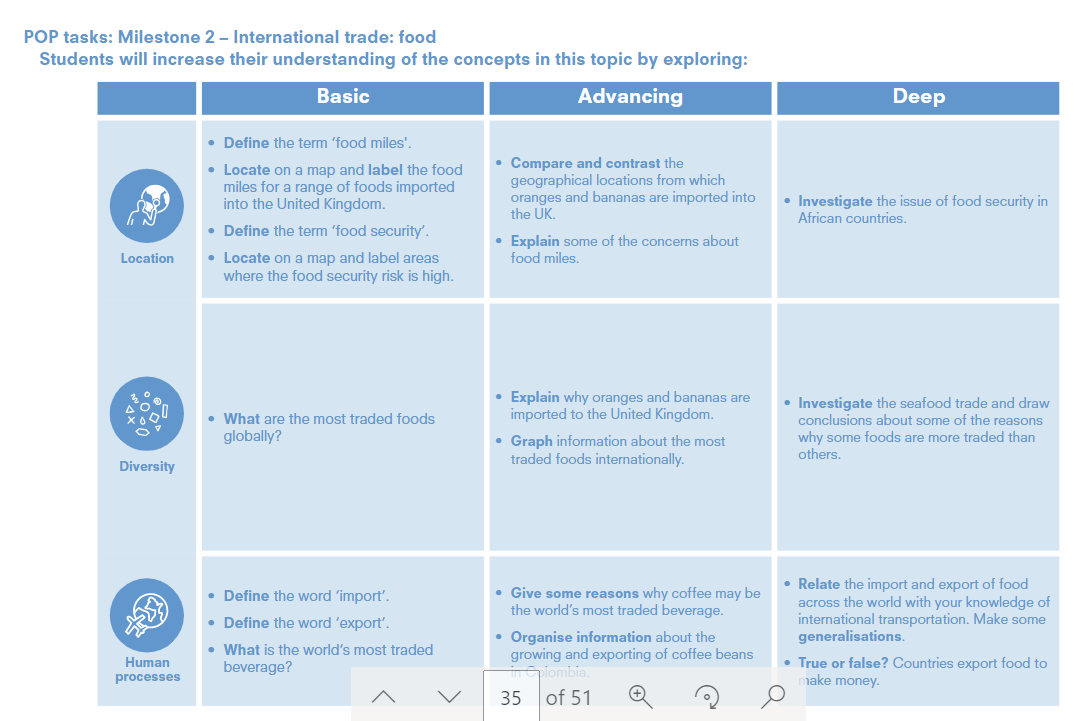 International trade: food
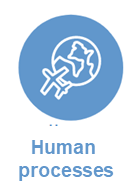 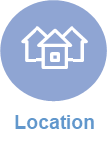 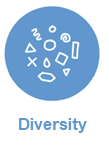 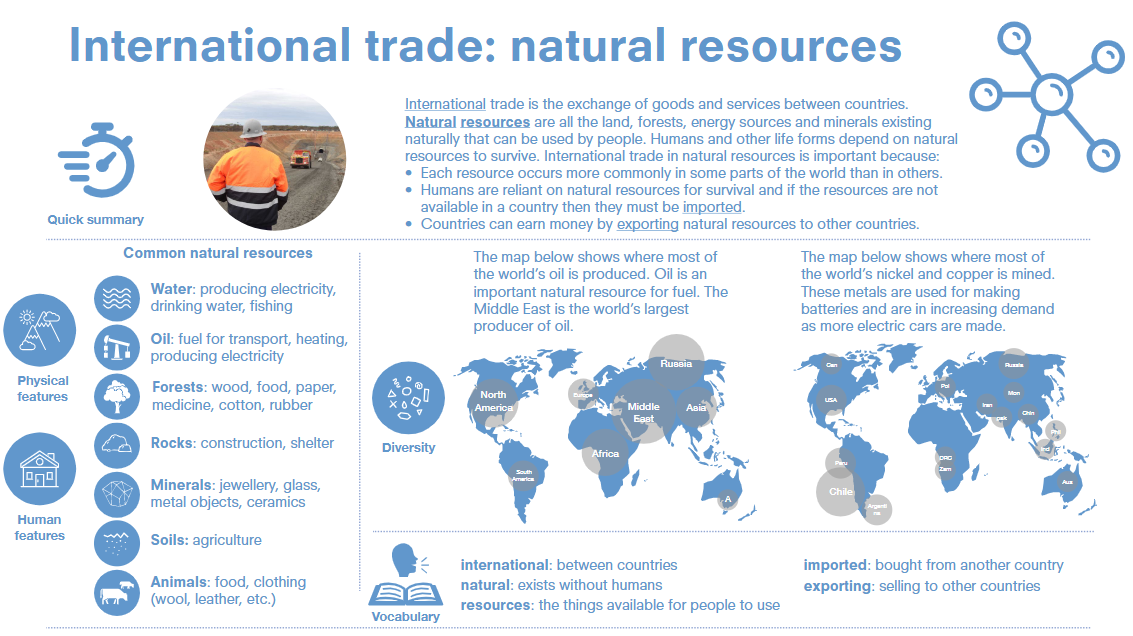 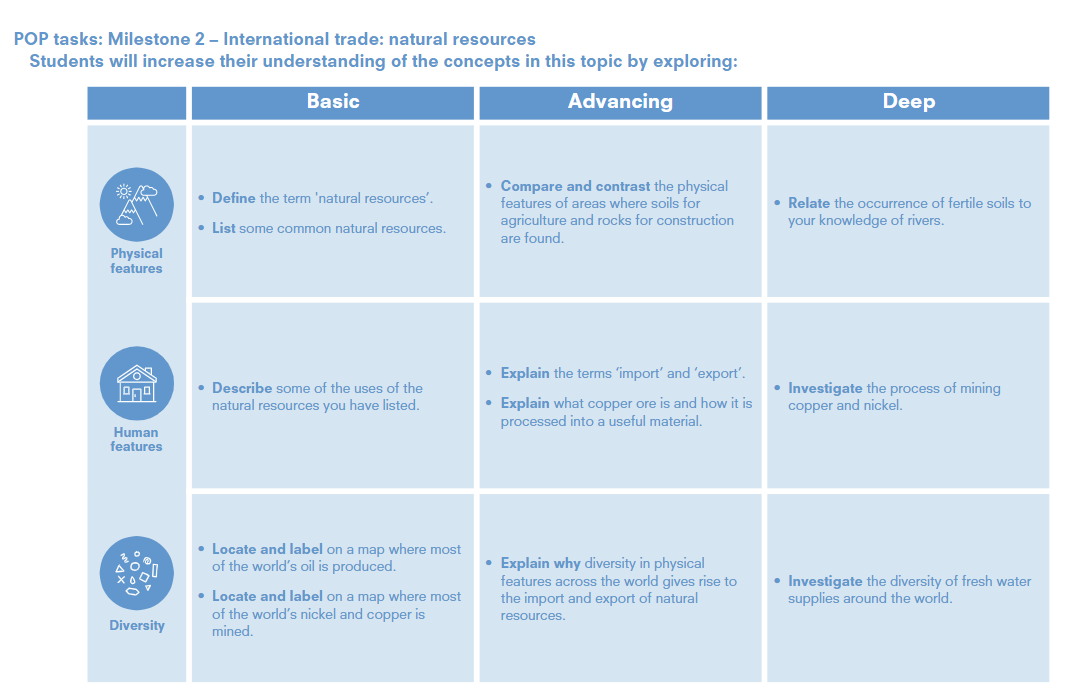 International trade: natural resources
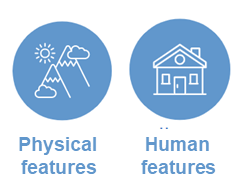 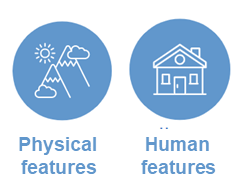 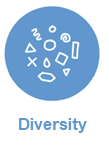 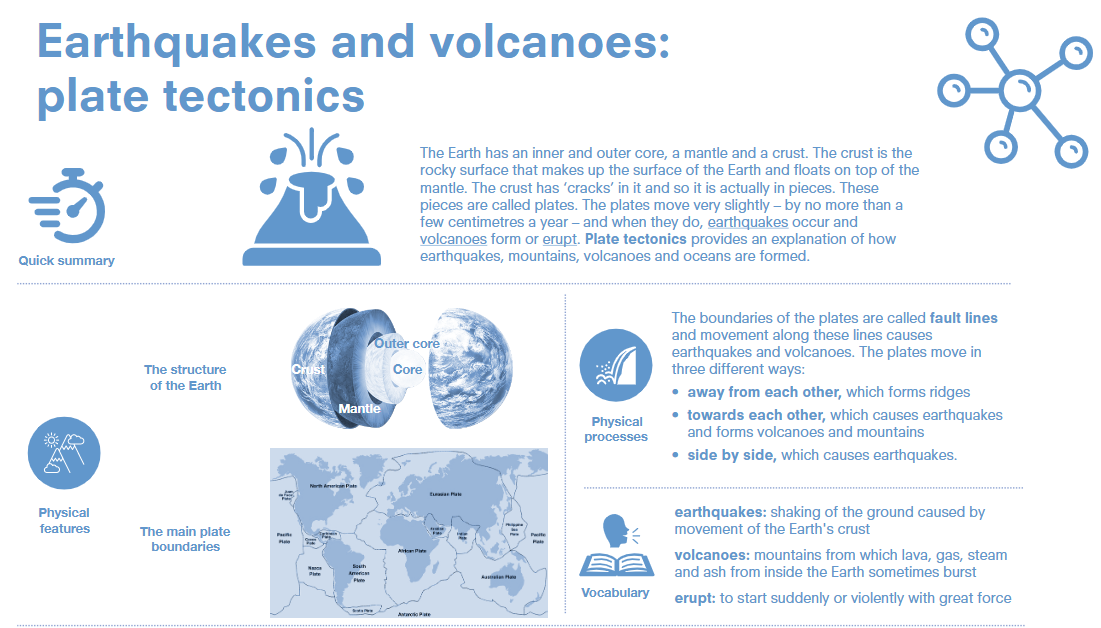 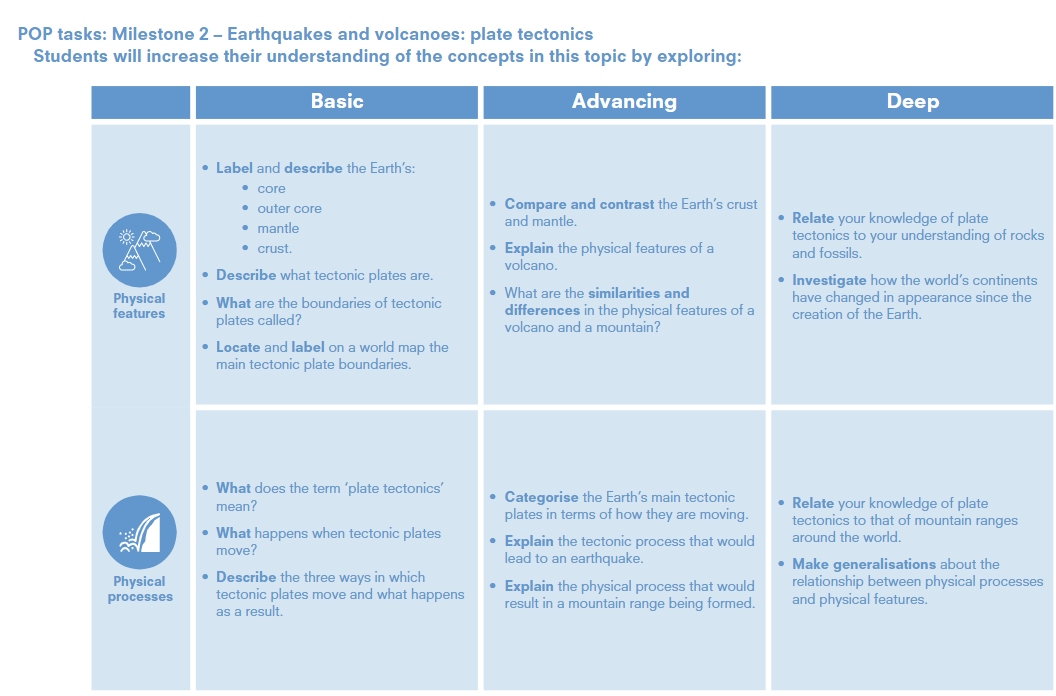 Earthquakes and volcanoes: plate tectonics
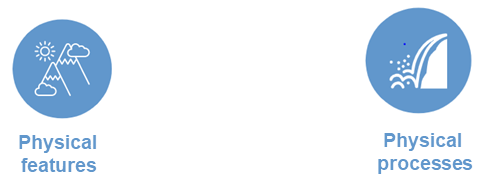 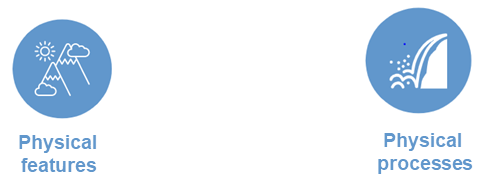 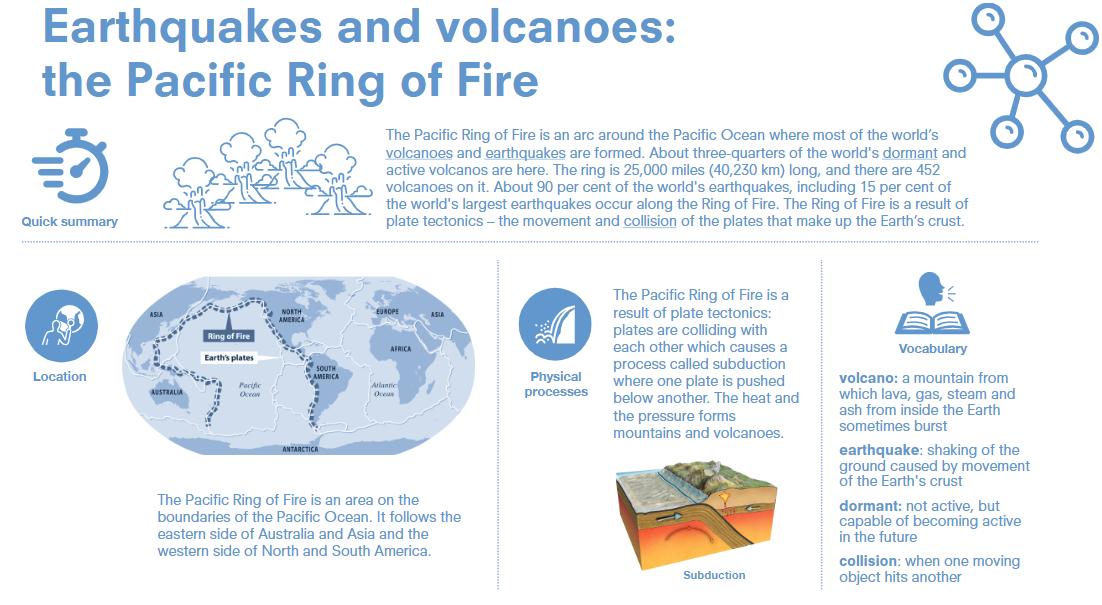 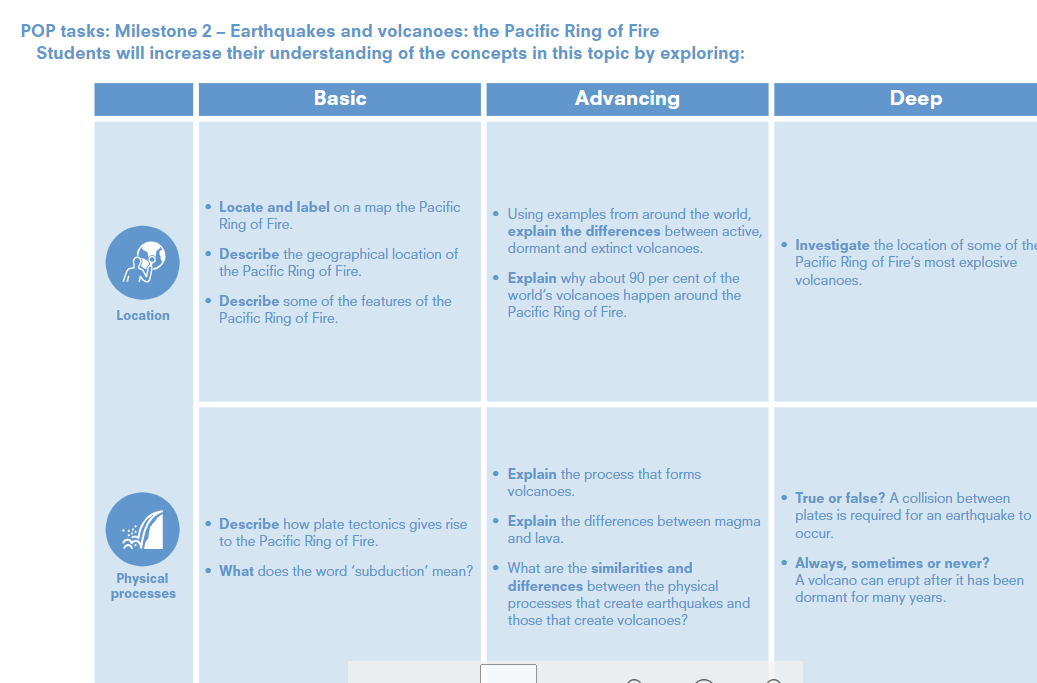 Earthquakes and volcanoes: The Pacific Ring of Fire
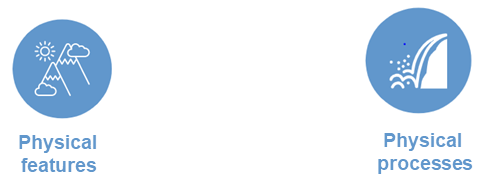 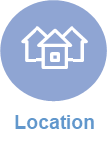 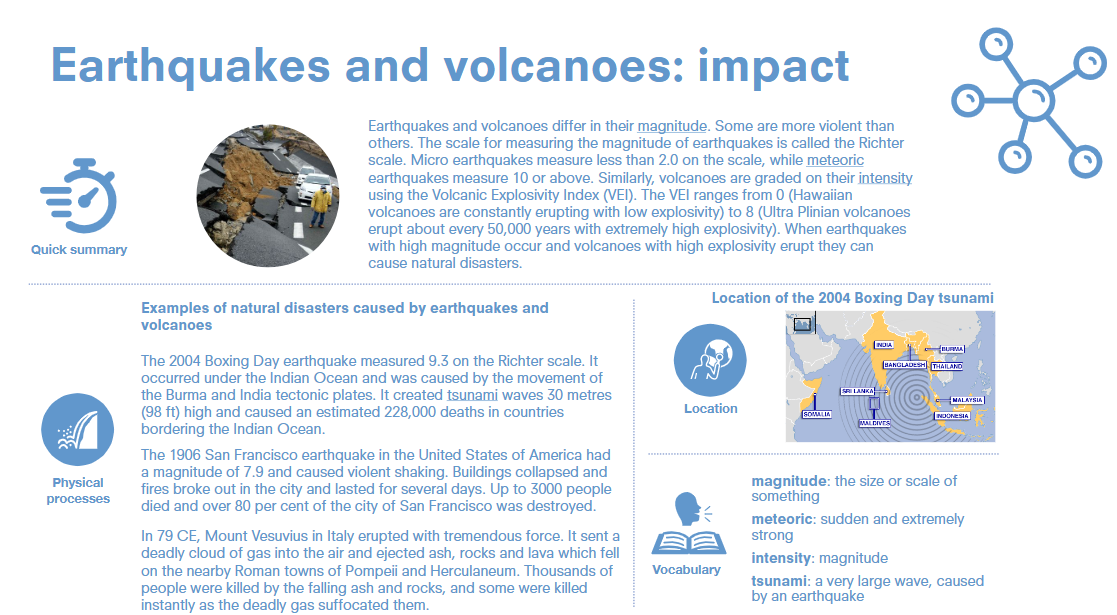 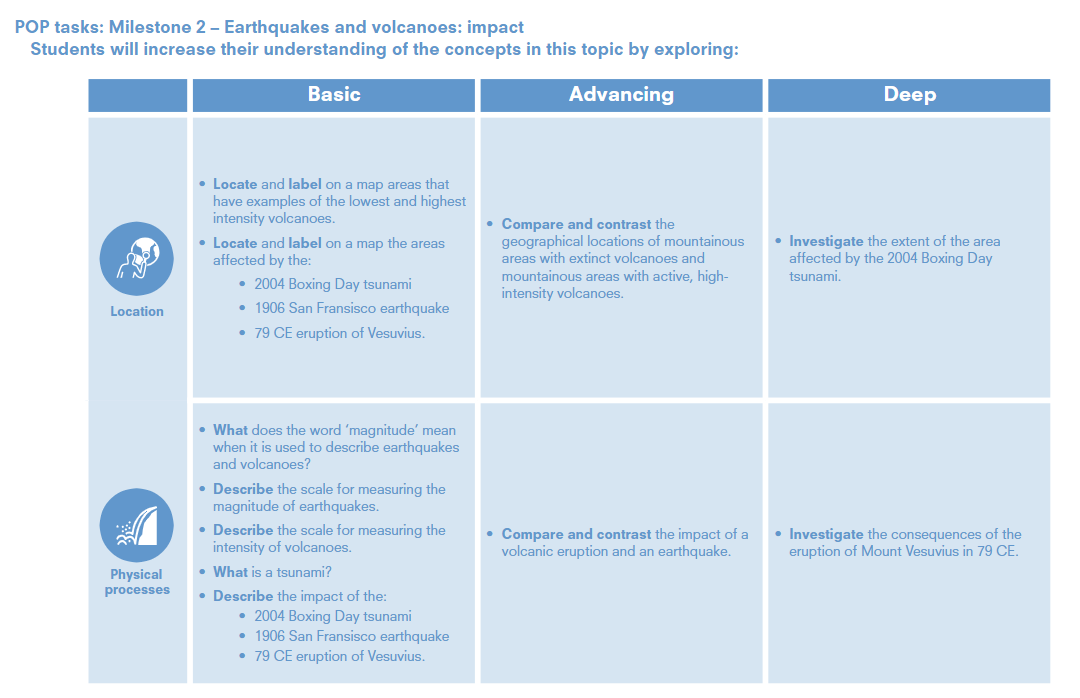 Earthquakes and volcanoes: impact
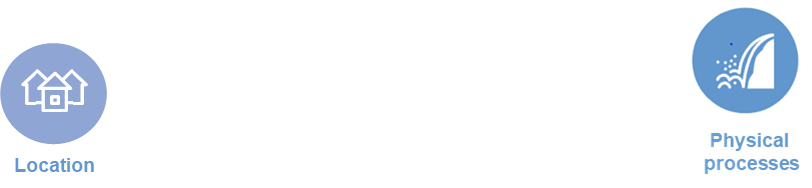 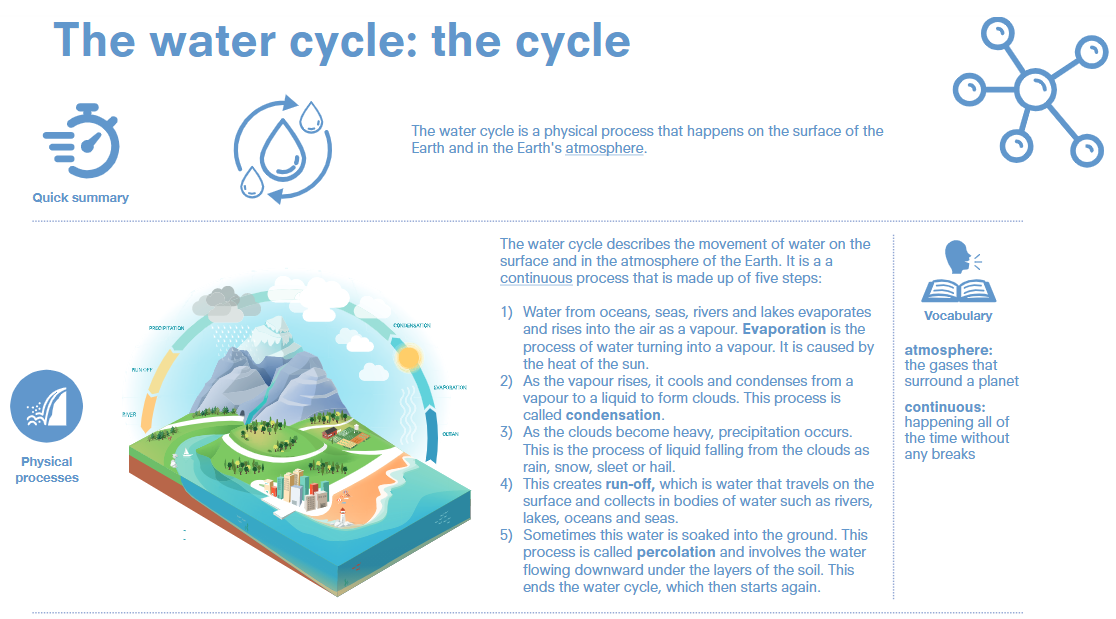 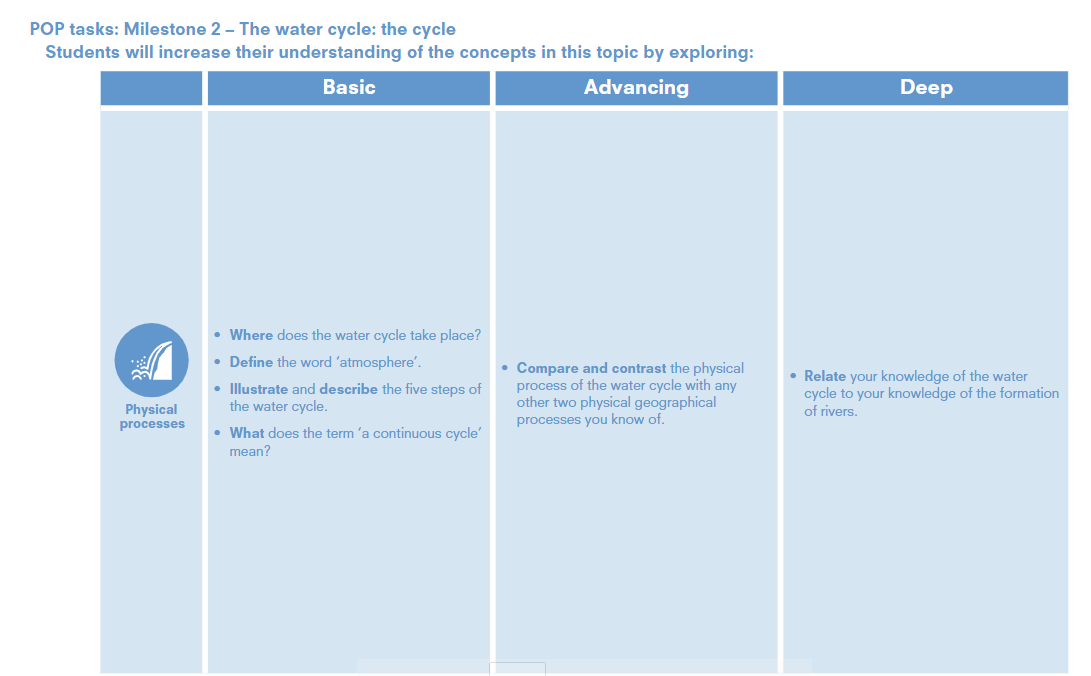 The water cycle: the cycle
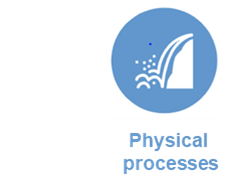 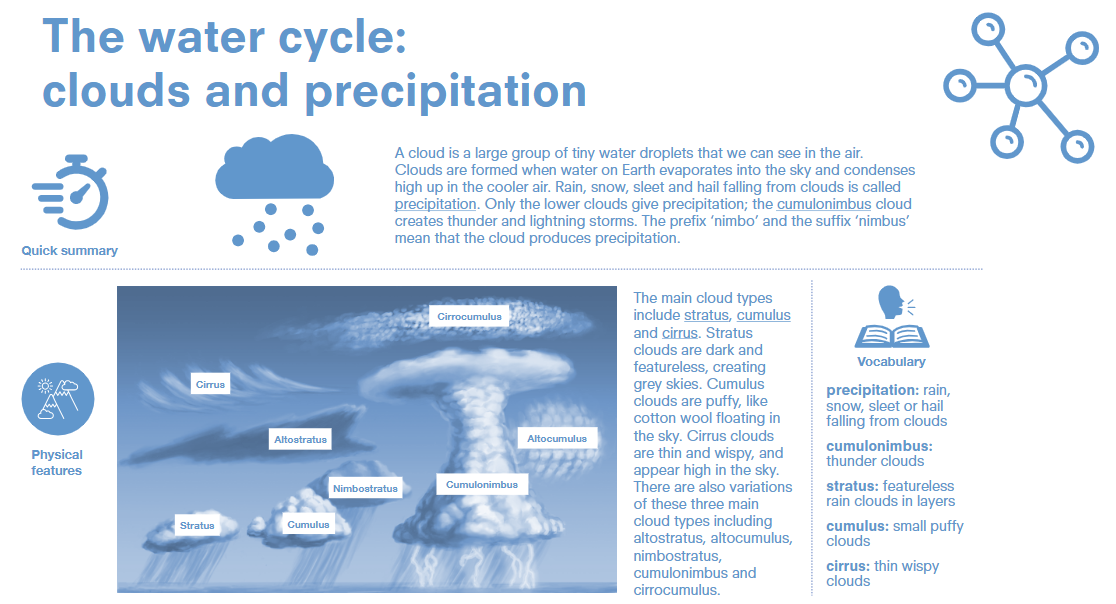 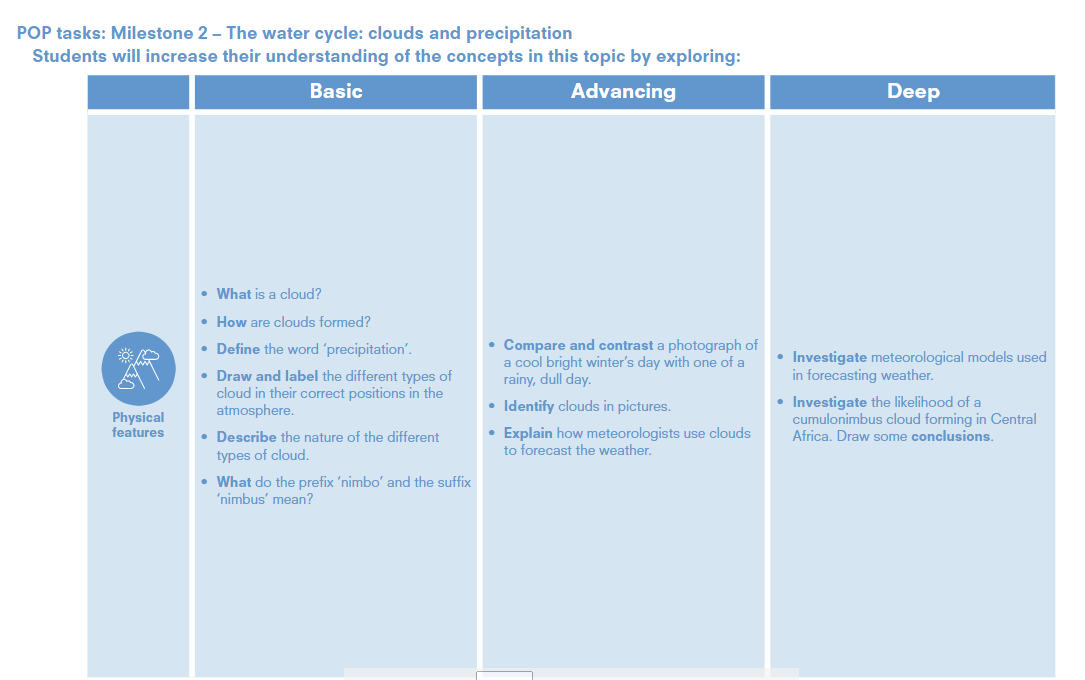 The water cycle: clouds and precipitation
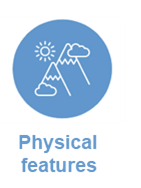